Секреты кухни моей семьи
семейный кулинарный конкурс
I тур: Бутербродная битва
Критерии оценки от 1 до 5 баллов:
Чистота рабочего места
Внешний вид поваров
Оформление блюда (аппетитность)
Скорость приготовления
Оригинальность (креативность)
Максимально можно набрать за тур: 25 баллов
видео
II тур: Кулинарный эрудит
III тур: Фруктовая фантазия
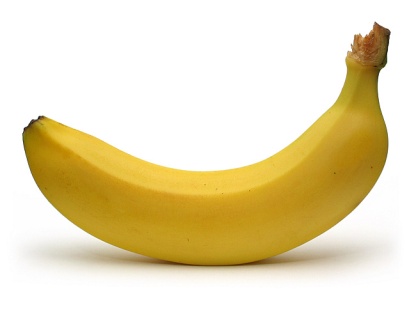 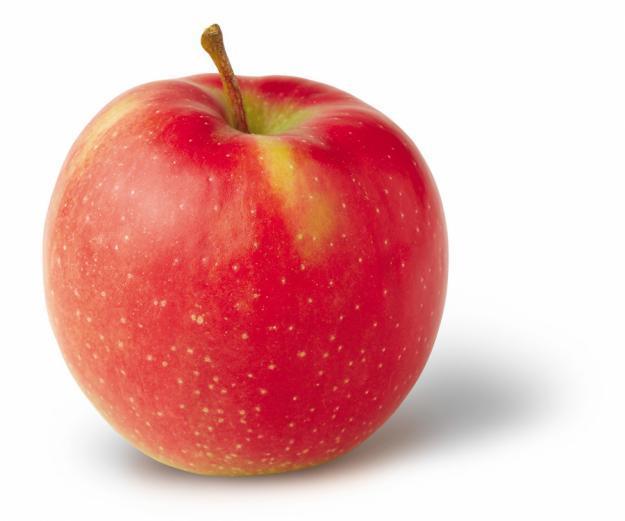 банан
яблоко
лимон
дыня
виноград
груша
киви
апельсин
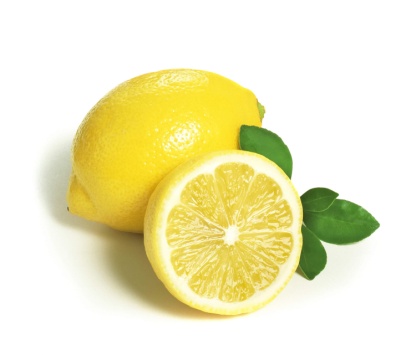 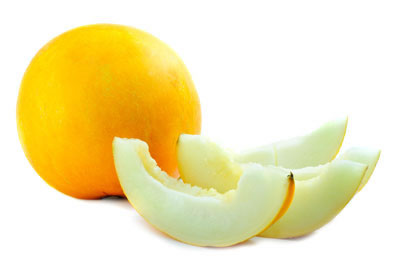 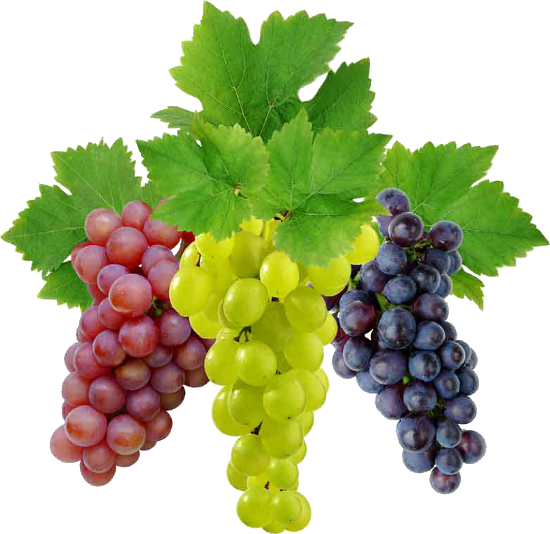 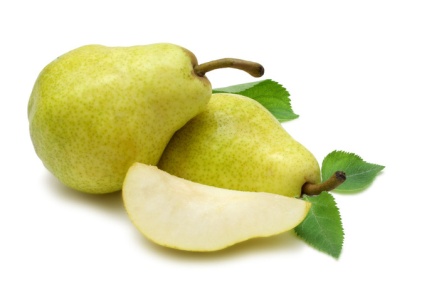 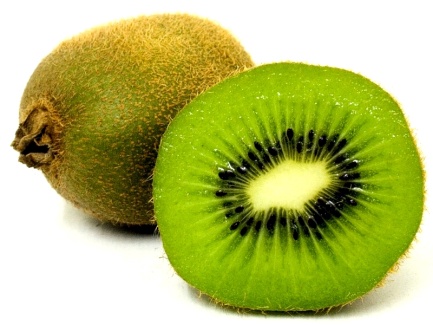 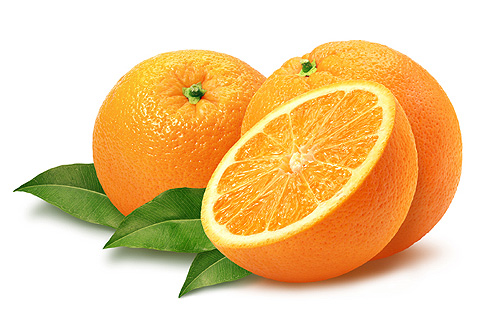 видео
IV тур: Семейный секрет
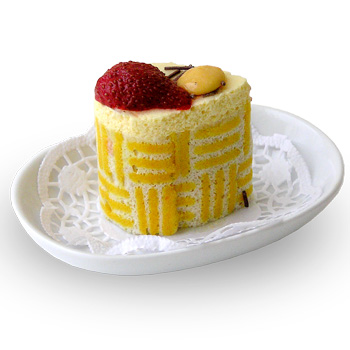 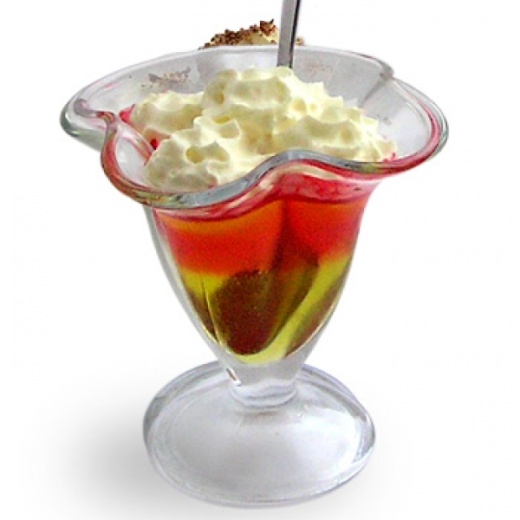 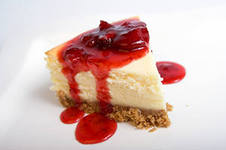 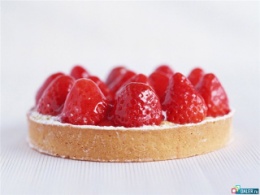 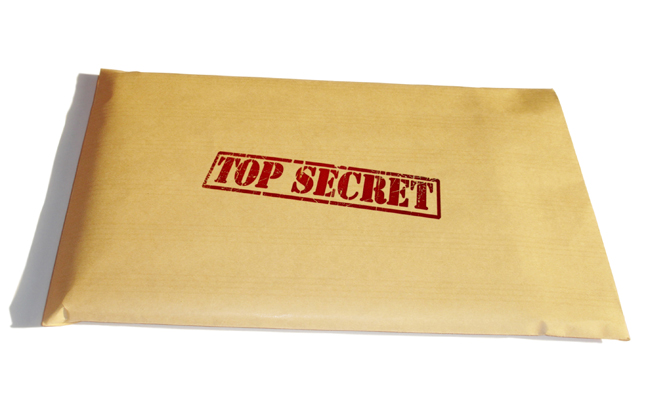 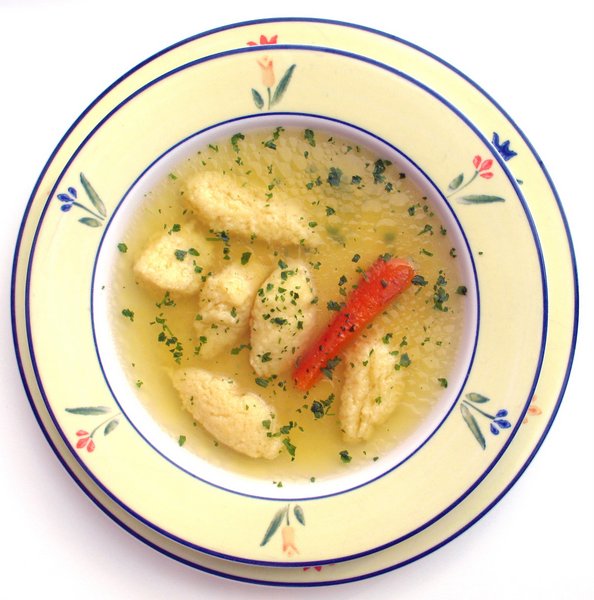 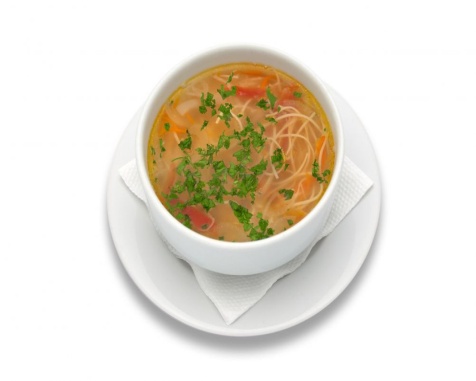 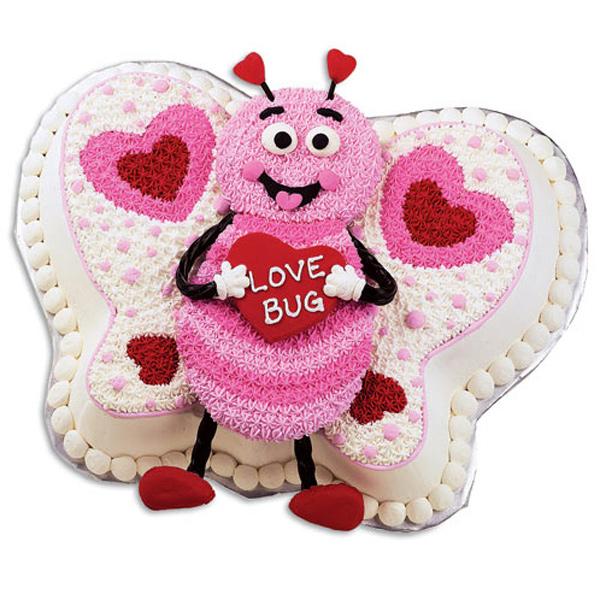 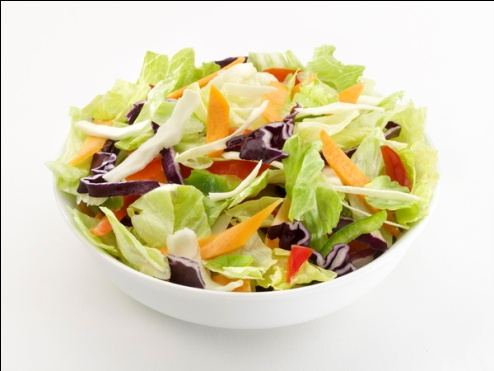 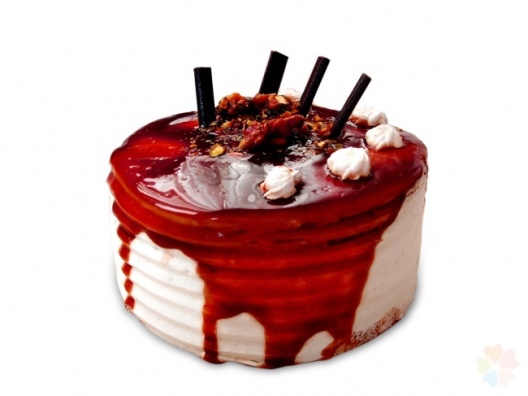 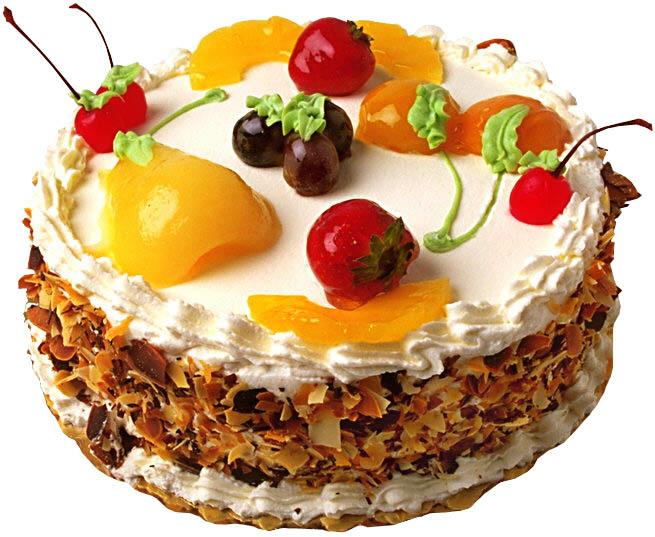 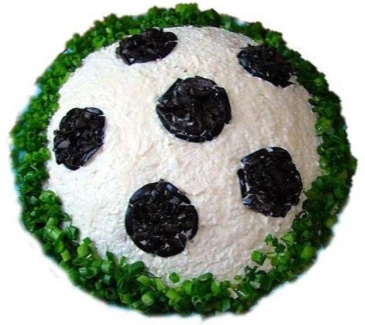 Салаты: 5 баллов
вопросы
Салаты: 10 баллов
вопросы
Салаты: 15 баллов
вопросы
Салаты: 20 баллов
вопросы
Салаты: 25 баллов
вопросы
Супы: 5 баллов
вопросы
Супы: 10 баллов
вопросы
Супы: 15 баллов
вопросы
Супы: 20 баллов
вопросы
Супы: 25 баллов
вопросы
Гарниры: 5 баллов
вопросы
Гарниры: 10 баллов
вопросы
Гарниры: 15 баллов
вопросы
Гарниры: 20 баллов
вопросы
Гарниры: 25 баллов
вопросы
Сладенькое: 5 баллов
вопросы
Сладенькое: 10 баллов
вопросы
Сладенькое: 15 баллов
вопросы
Сладенькое: 20 баллов
вопросы
Сладенькое: 25 баллов
вопросы
Мясо 5 баллов
вопросы
Рыба 10 баллов
вопросы
Птица 15 баллов
вопросы
Мясо 20 баллов
вопросы
Птица 25 баллов
вопросы
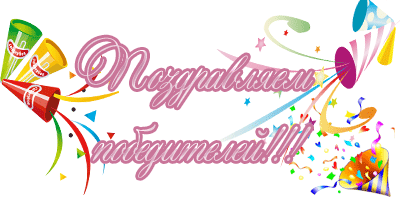 Всем спасибо за чудесную игру!